Ghana
2022 - 2023 targets
Planned vs actual number of children treated
Coverage ( % eligible Children who received full number of treatments)
Pharmacovigilance data
Key challenges and success
2021 funding: Planning  vs effective disbursements
2022-2023 Campaigns
Funding commitments: 2022 & 2023 planning, gaps
2022 map (targets)
2021 map (Covered)
Diagram showing factors that may influence effectiveness of SMC programs
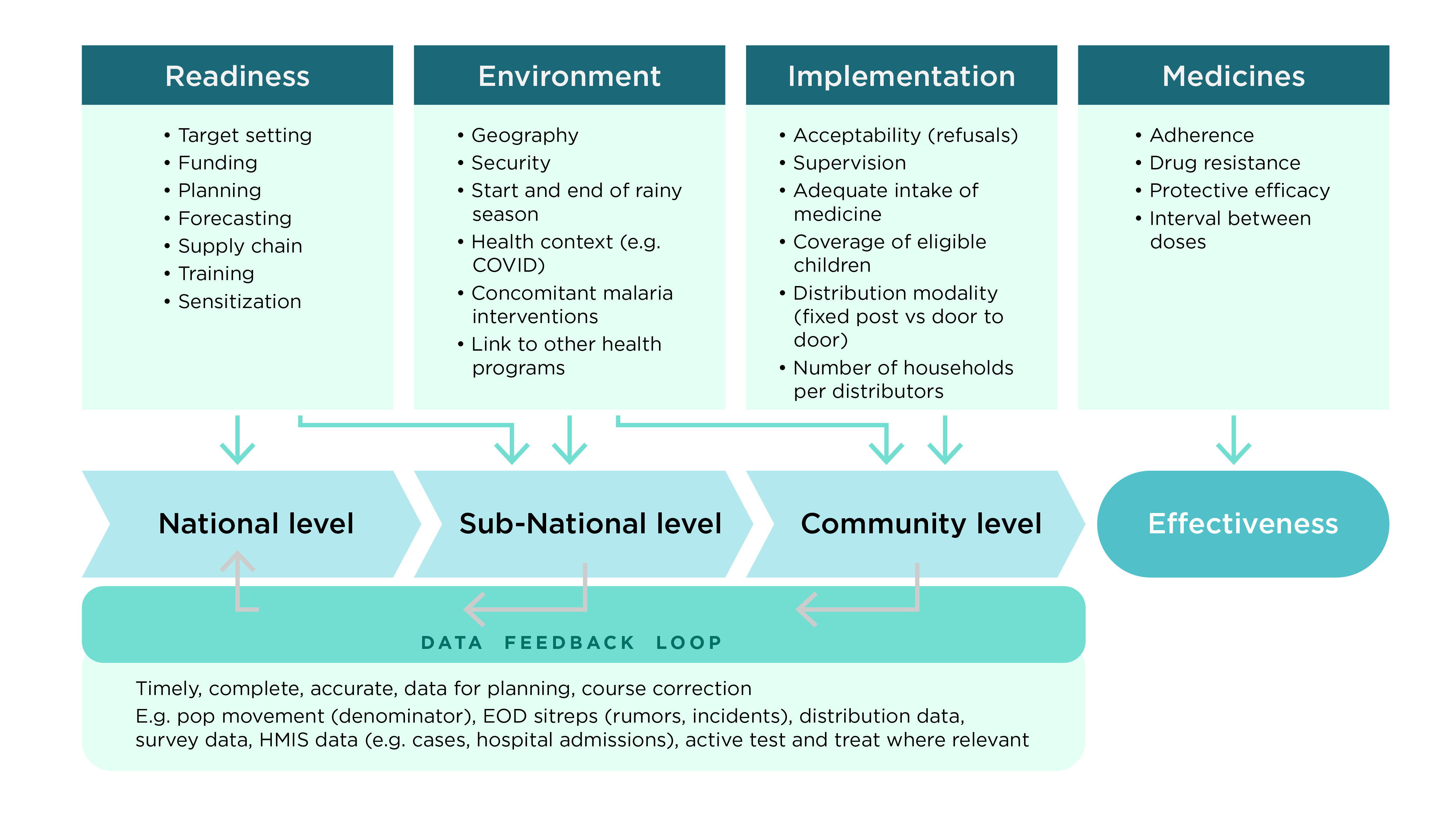 How do you monitor completeness of coverage ? 
Use an electronic data collection application (SiCapp) to monitor coverage on daily basis
Advantages of the methodology used: Real time detection of poor performing districts which helps coordinators to provide special assistance to these district
Disadvantages: Challenge with  internet network coverage in a few districts

Have you ever performed a coverage survey in the country ?
         Yes  - conducted a coverage survey for the 2020 SMC (completed in Feb 2021)

When was the last one ?
   February 2021

Is there a coverage survey planned in 2022 ? 
 No - none planned yet
How do you monitor adherence ? 
Community Health Volunteers (CHVs) revisit household on days 2 and 3
Advantages of the methodology used: CHVs have the opportunity to immediately correct non-adherence 

Disadvantages: Increased workload on CHVs and it is time consuming


How do you monitor efficacy 
Use case control studies

Advantages of the methodology used: it is an easier way to measure the efficacy in practice

Disadvantages: potential recall bias
Way forward
Successes
North East Region added Vitamin A supplementation to Cycles 3 and 4 which helped the region to achieve high Vit A coverage in 2021
To plan with each region on the feasibility of combining SMC with other public health interventions in 2022
Challenges
Proposed / applied solutions
Community health volunteers complained about the workload and asked for an increment in their daily allowance
To increase the number of community health volunteers and/or daily allowance
SMC Coverage Survey
Objectives
To estimate the coverage of 2020 SMC
To determine proportion of treated children who were outside the SMC age range
To determine adherence to dosing protocol
To identify the barriers associated with SMC uptake
Results
Coverage
All regions met the 80% target for all rounds - Northern region had the highest coverage , 98.9% in Cycle 1, 99.6% in Cycle 2, 98.3% in Cycle 3 and 96.6% in cycle 4 
Almost all regions saw marginal reduction in coverage as the campaign progressed 
More than 87% of the children received all four cycles

Treatment of children above the age limit (59 months)
cycle 1 - 1% (25) of children dosed; 
cycle 2 - 0.7%
cycle 3 - 0.4%
cycle 4 - 0.4%
SMC Coverage Survey - 2
Adherence to protocols
A total of 2210 (80.6%) of caregivers received information on side effects
About 95.8% ensured DOTS on day one
A total of 2414 (92.4%) received all three required doses 
Barriers to uptake
Over-tasking volunteers
Taste and the smell of SMC medicines
Clients charged for management of adverse drug reactions
Logistic distribution gaps 
Recommandations: 
To maintain and further improve SMC uptake 
Increase number volunteers and/or daily allowances
Provide SMC logistics timely
Coat of the tablets especially AQ – to improve taste and smell
Treat all adverse drug reactions free of charge
Way Forward
Successes
Some volunteers moved very early in the morning or in the evening/night to dose children when caregivers were available

Most volunteers and supervisors strictly follow the Covid-19 prevention protocols

Any adverse drug reaction was immediately reported to the pharmacovigilance team and the affected child sent to the nearest health facility for prompt management

A Chief in Pru East District supported the campaign by giving supervisors boats and canoes to help reach children everywhere in the district
Meet with RHDs of all eligible regions and plan for 2022 SMC

Support IT unit to update SiCapp

Continue discussions possible expansion (No. of rounds, age-group and geographical area) 

Procurement of adequate number of android tablets – to avoid tablet retrieval after each round

Strengthen collaboration with neighbouring countries
Challenges
Proposed/ applied Solutions
Life jackets – more needed - OR and BER
Inadequate number of vehicles; frequent breakdown of vehicles
Network issues (data synchronization
Medications for treatment of common ADRs are not available in some Health Centres (eg Hydrocortisone, ORS, Antihistamines)
Volunteers – lower number of volunteers used by the districts leading to volunteer fatigue
Missing/damaged android tablets and chargers
Procure more life jackets
Rent some vehicles to complement our fleet
Trained CHVs to record data in offline mode and synchronize data when internet connectivity available
Encourage all Regional Health Directorates to ensure that medicines for ADR treatment are available in all health centres during SMC
Increase the number of CHV and/or daily allowances
Sensitize CHVs on how to keep/handle the android tablets
Will you integrate other public Health interventions? If yes, which ones and how (which partners involved )?

Integration will depend on the needs of each of the eligible regions/districts


Which changes will you make to overcome challenges experienced in previous campaigns?


Procurement of adequate number of android tablets – to avoid tablet retrieval after each round
Encourage all Regional Health Directorates to ensure that medicines for ADR treatment are available in all health centres during SMC
What are the research priorities you implemented in 2021 
SMC coverage survey 

What are the two research priorities for SMC moving forward and when do you intend to implement them? 
Conduct efficacy study on AQ and SP (including monitoring of molecular markers of resistance) (2023)

If known, who are the identified partners for completing this research ?
SMC coverage survey : Under the OPT-SMC project
Efficacy study: Noguchi Memorial Institute of Medical research (University of Ghana)

Estimated budget required 
SMC coverage survey : 60,000USD
Efficacy study: 70,000USD
Implementation – general
Lessons Learnt
Early Planning results in smooth implementation 
Early engagement with stakeholders (especially traditional/opinion leaders) is key to a successful campaign implementation
Some caregivers refuse dosing of their children - charged for previous ADR treatment
Some communities were completely cut off, making boats and life jackets a necessity in SMC implementation
The need to have strategies to follow up on mobile populations. Inhabitants of flooded communities migrate to  dry lands, resulting in population issues – follow-up in subsequent cycles difficult
Implementation – general
Innovations 
Some districts/health facilities gave some incentives to volunteers (eg. not joining long queues at the OPDs)
In addition to the use of the SMC videos in training, supervisors shared with volunteers, to serve as a reference tool
Added Vitamin A supplementation to cycles 3 and 4, which helped the region achieve high Vit A Coverage (NER)
Innovations
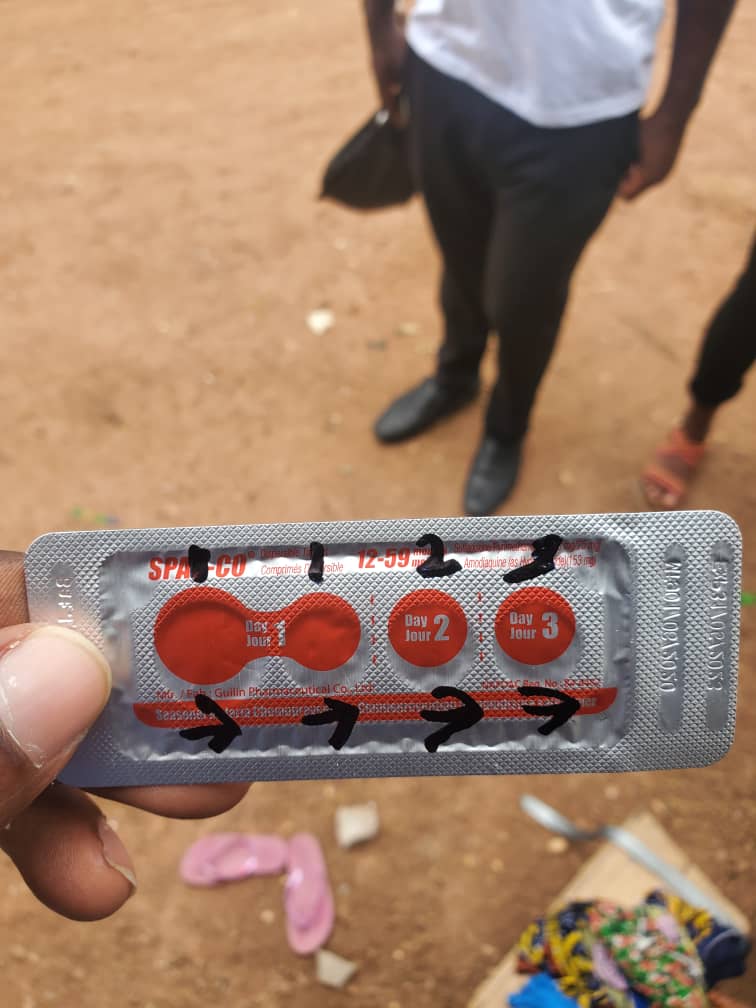 Community Health Volunteers/Supervisors
Lessons Learnt
Selecting volunteers from within the same community makes acceptance rate high
Including role plays in the training of volunteers and supervisors minimizes errors during implementation
Providing daily performance feedback to supervisors helps to improve performance and curtails challenges early

Innovations
Volunteers who could not use the android app were not left out - they were used as SBCC agents
SBCC
Lessons Learnt
Continuous monitoring of SBCC activities before, during and after each cycle helps to assess the level of awareness and take necessary action when needed, to increase uptake
Administering SMC medicines to the children of Health workers and opinion leaders causes other caregivers to have confidence in the exercise, increasing uptake

Innovations
Used local champions as agents for SBCC - facilitated uptake (NR)
PSM
Lessons Learnt
Rain coats and wellington boots supplied - greatly motivated volunteers and supervisors which helped to  improve performance 
Providing some volunteers with torchlights may improve coverage - most caregivers leave to farm at dawn and return late in the evening (some volunteers visited homes at dawn and went back in the evening/night)

Innovations
Engaged drone supply services to provide transportation of medicines for management of ADR in health facilities (NER)
Thank you